Why is exercise important?
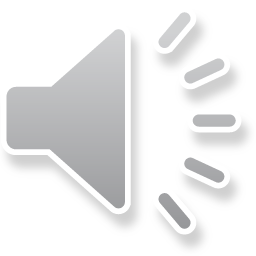 Warm up.
What exercise do you do?
What is exercise?
What does exercise do to our bodies?
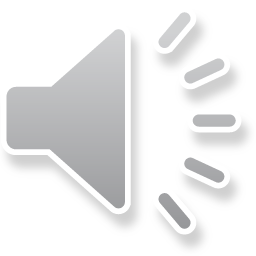 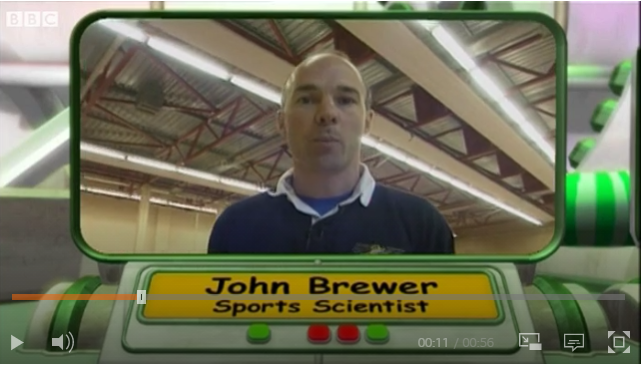 BBC Bitesize    Click here
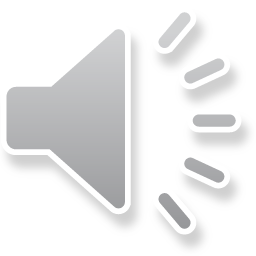 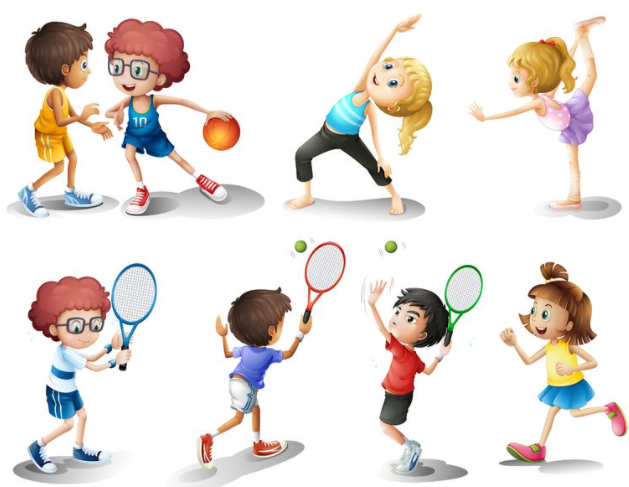 How does exercise help us?
.
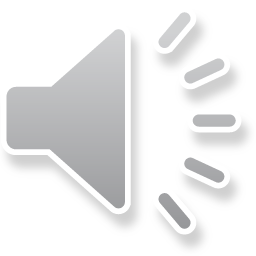 How does exercise help us?
Exercise works  your lungs so they use oxygen effectively.
Exercise keeps you healthy.
Exercise is good for your brain. It helps your brain to concentrate which helps you to learn better.
Exercise can make you
 feel happier.
Exercise makes your bones and muscles stronger.
.
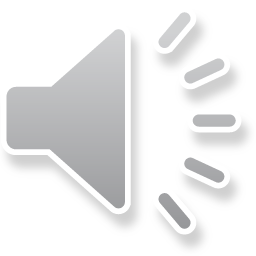 What exercise do you do?
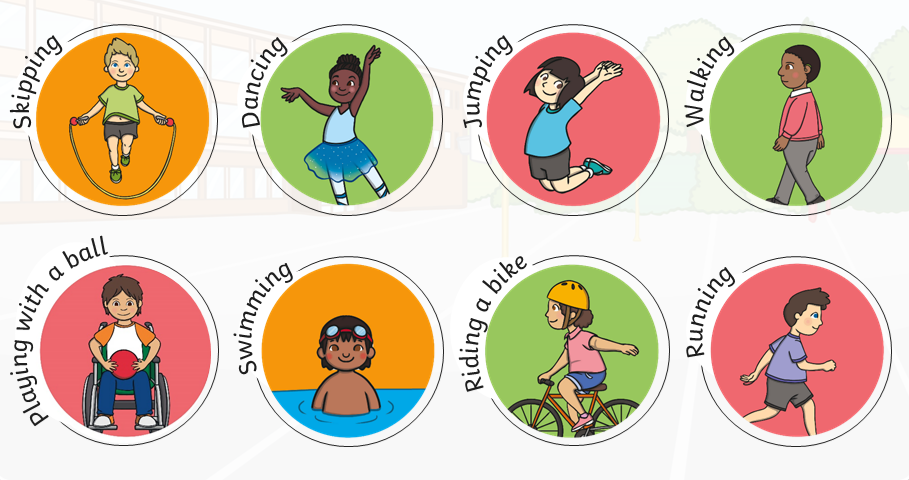 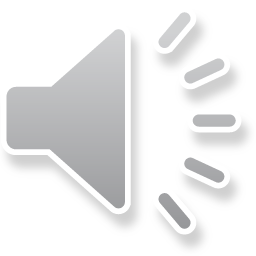 Chart.
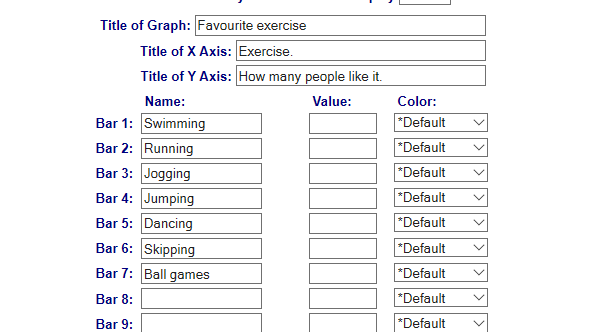 Can you work out the favourite type of activity amongst your friends and family?          

Bar chart
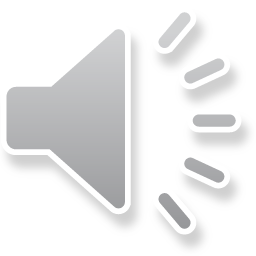 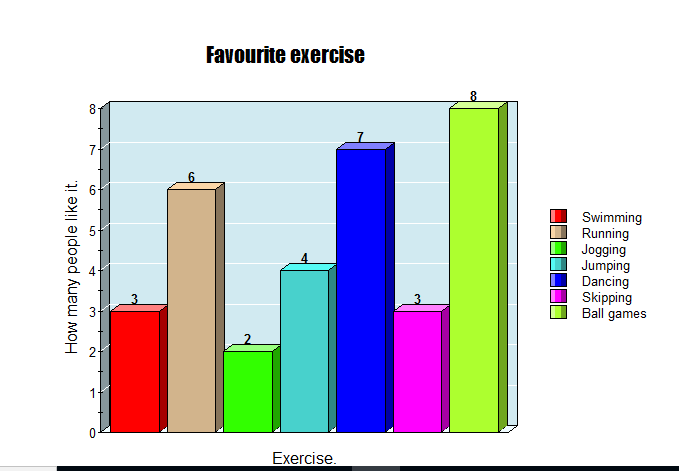 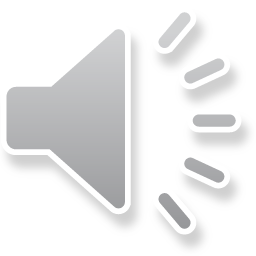 Your heart.
Put your hand on your heart, feel it beating. How many times does your heart beat in one minute?
Your heart is a muscle and when you exercise you help to keep it healthy.

The faster you move the harder your heart has to work to pump clean oxygenated blood around your body.
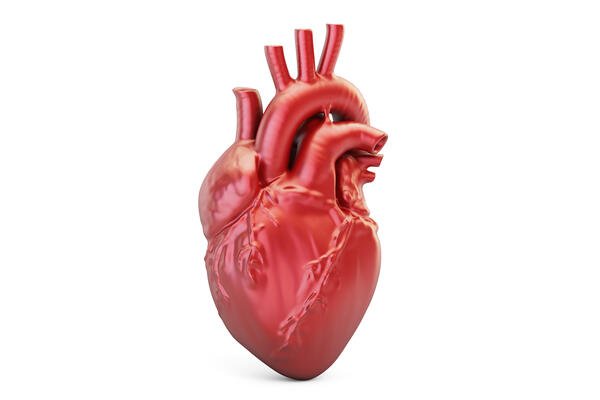 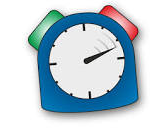 Now do 1 minute of exercise. How many heart beats can you feel now in one minute. You should feel more.
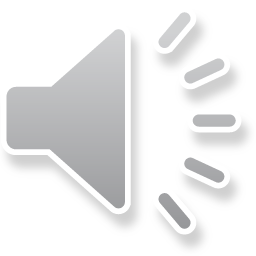 What did you find out happened to your heart rate after you exercised?
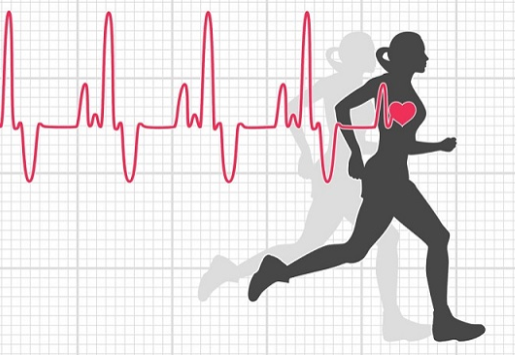 My heart rate               because                                                             .
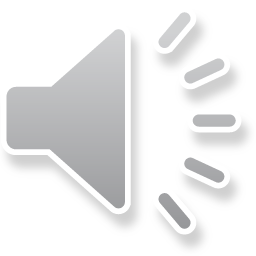 My heart rate increased because my muscles needed more oxygen as I exercised.
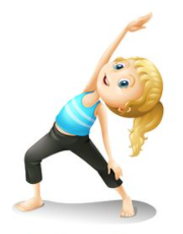 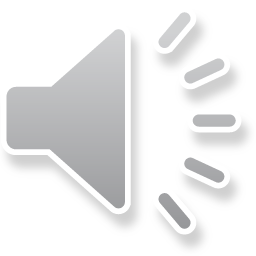 Homework
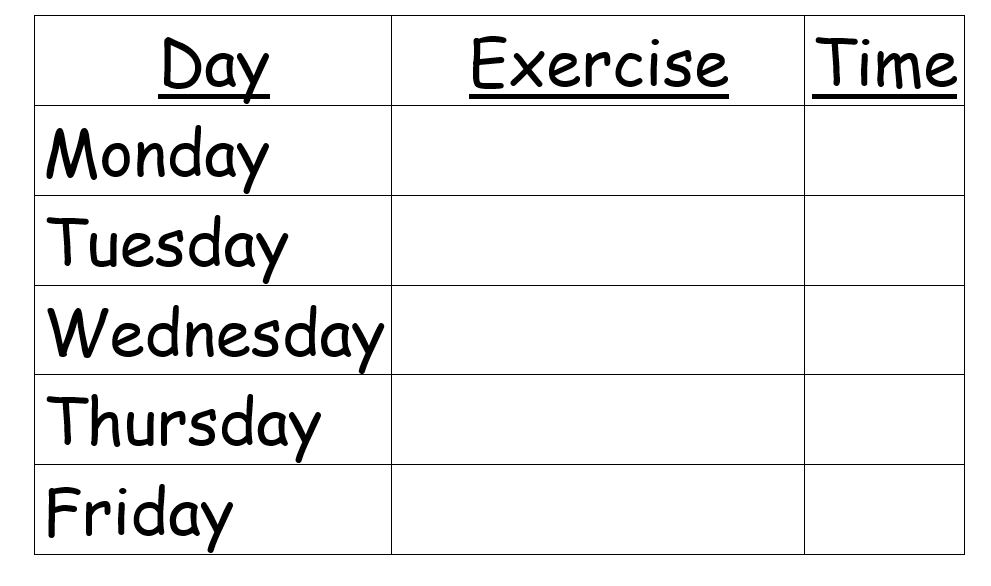 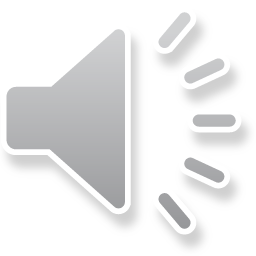